МБОУ «Средняя общеобразовательная школа № 1 им. Созонова Ю.Г.»Объединение волонтеров
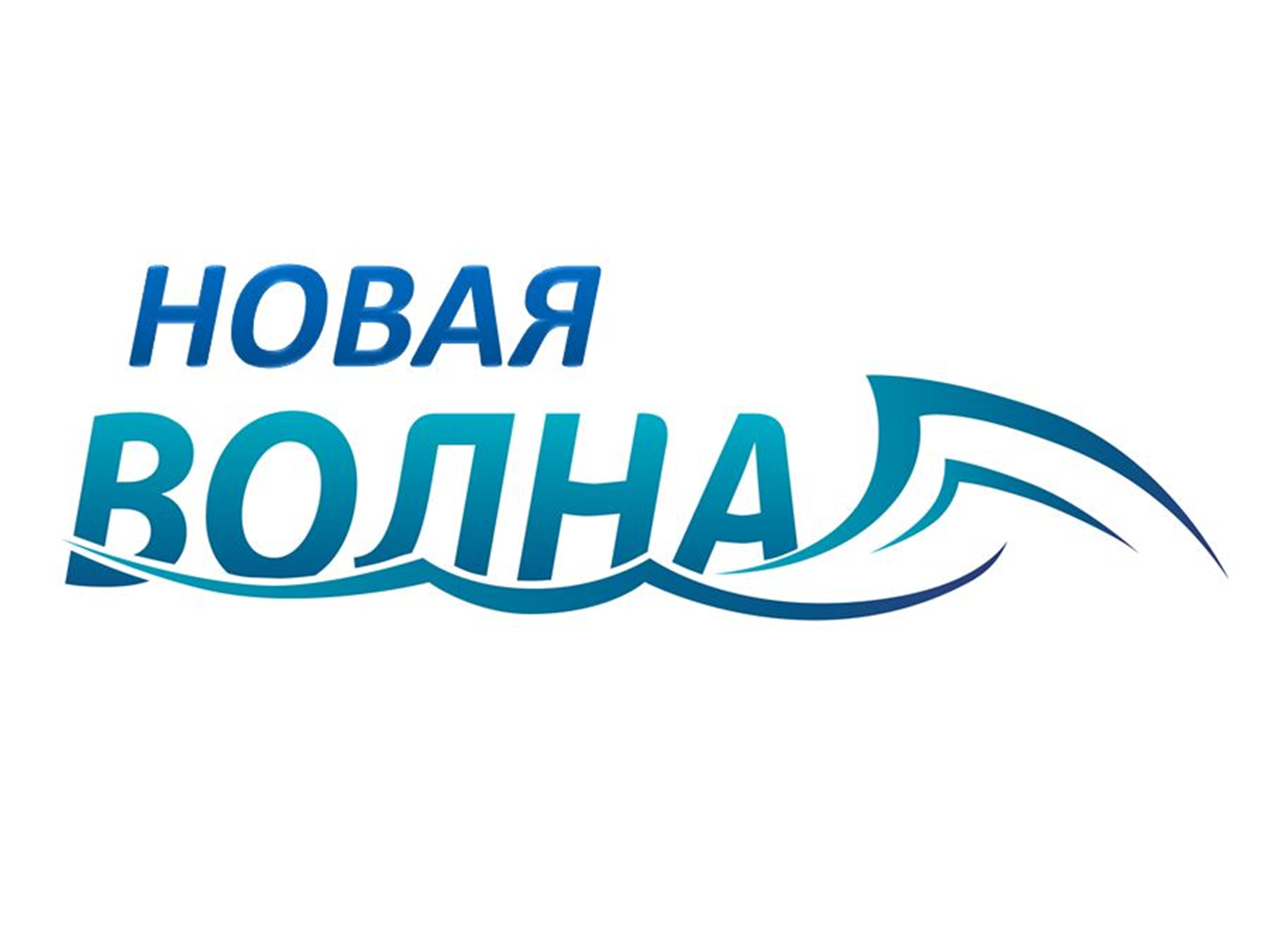 СОЦИАЛЬНЫЙ 
Проект 
«ДИАЛОГ ПОКОЛЕНИЙ»
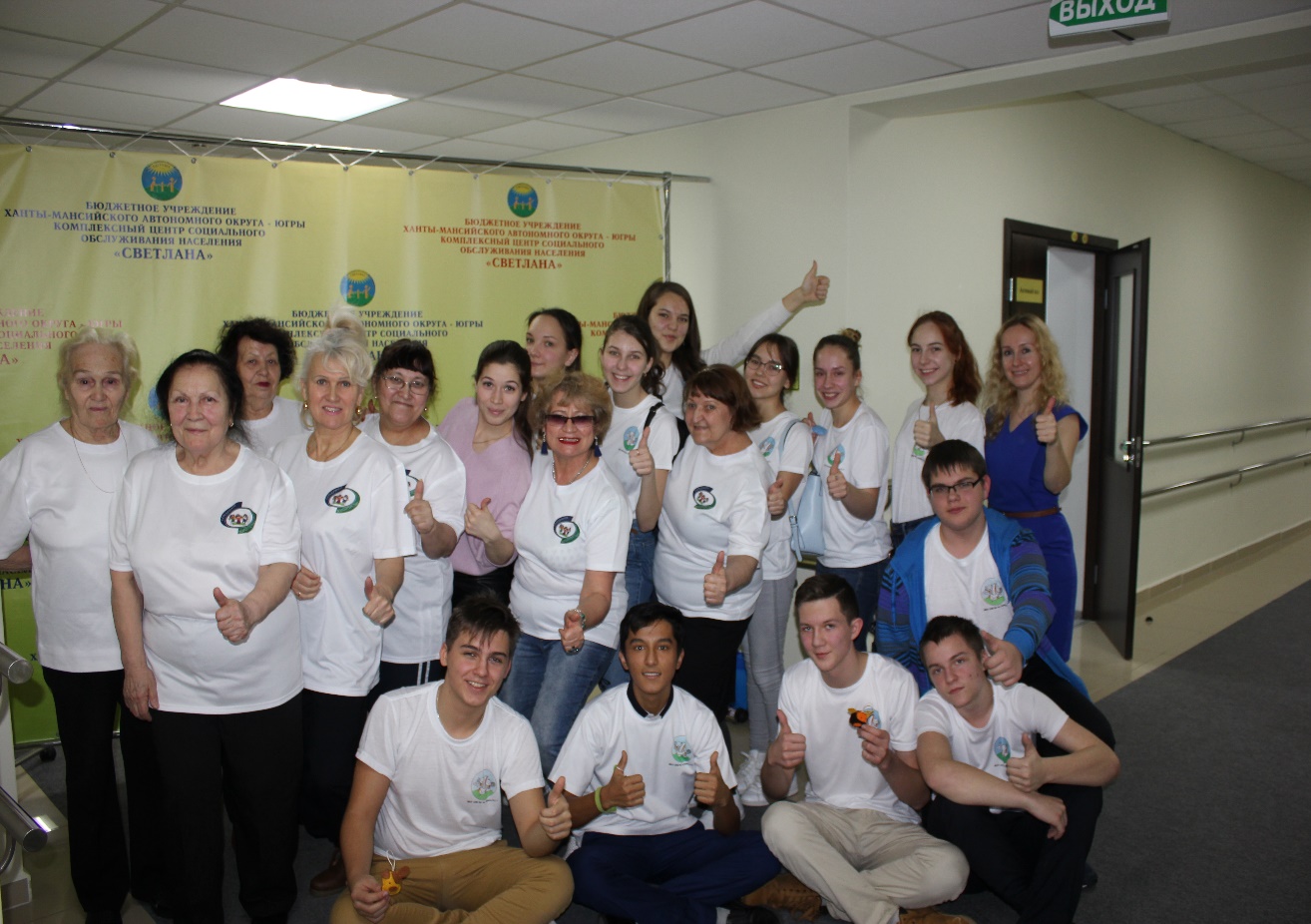 Цель проекта:
Оказание помощи гражданам пожилого возраста в получении дополнительного образования по интересующим направлениям
Целевая аудитория проекта:

Граждане пожилого возраста
Сроки реализации проекта:

Сентябрь 2017г.  - Май 2018г.
Занятия по направлению хореография
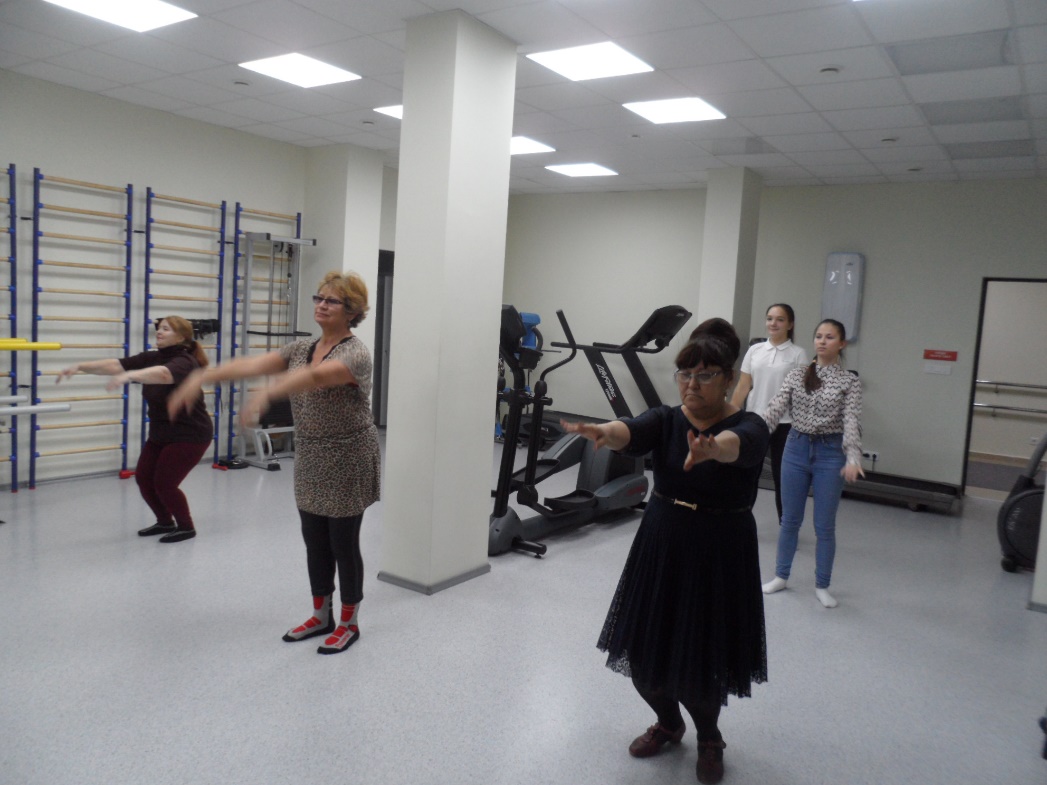 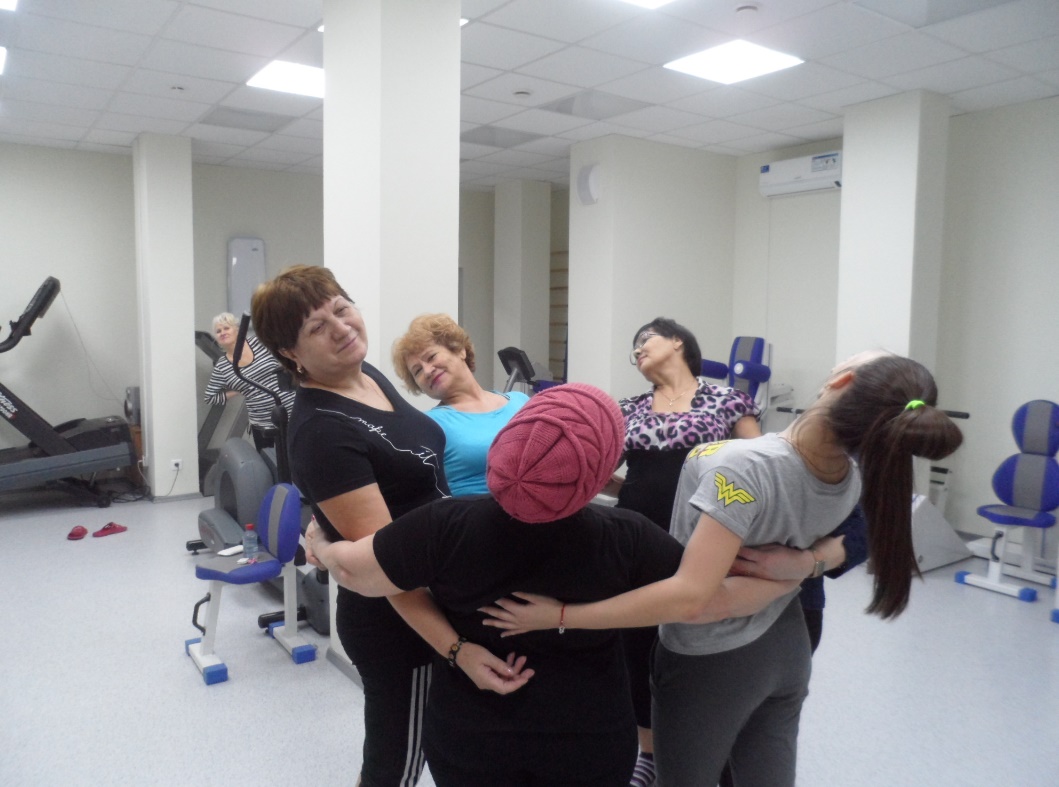 Занятия по направлению английский язык
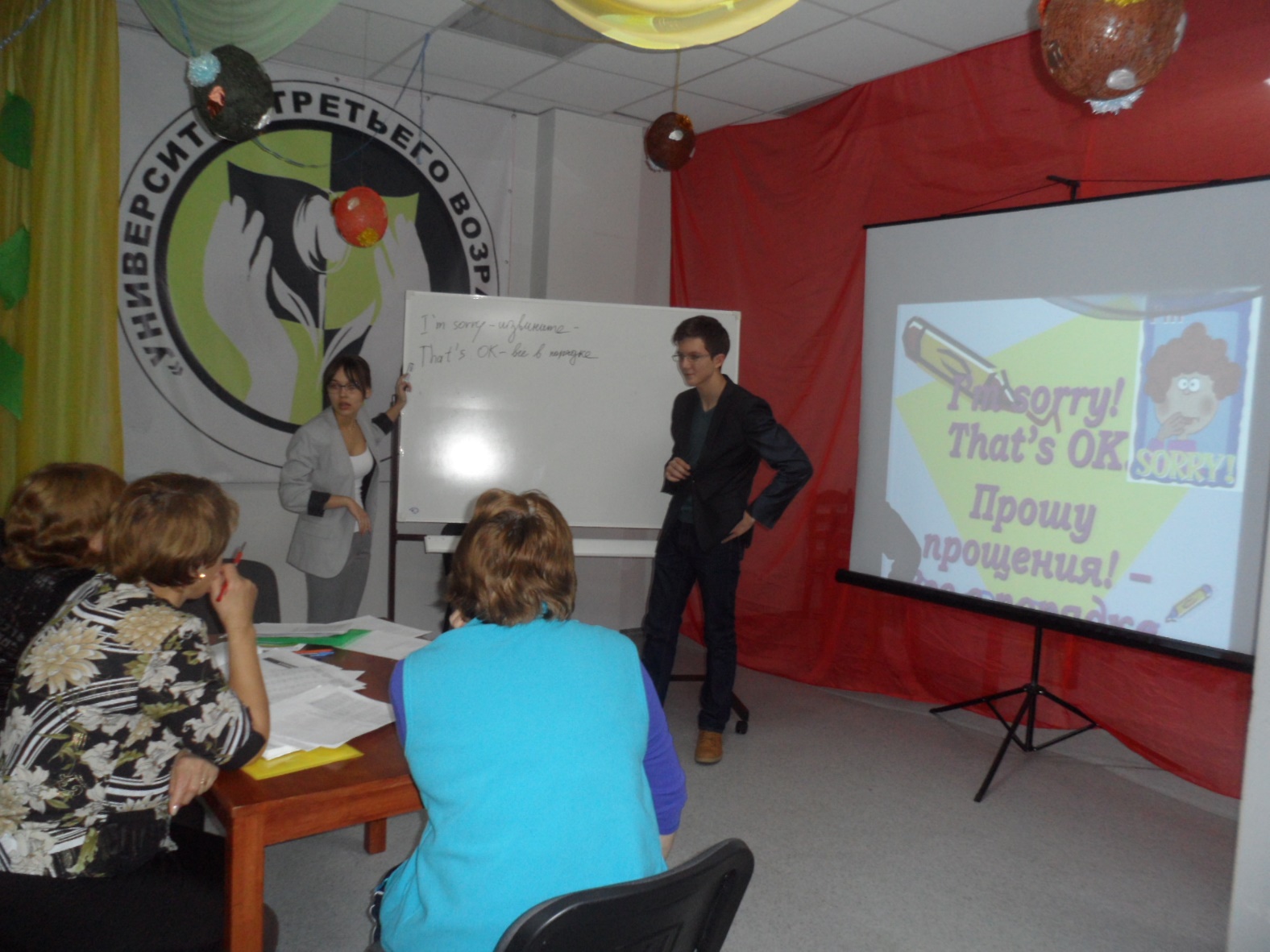 Занятия по направлению информационные технологии
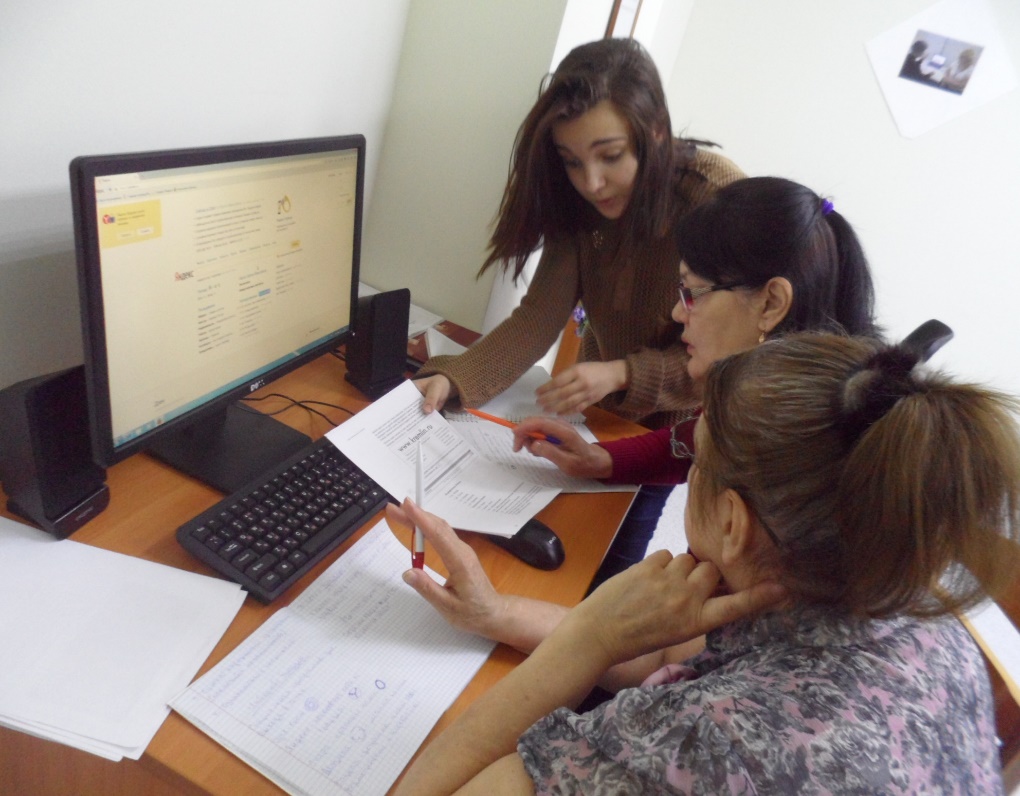 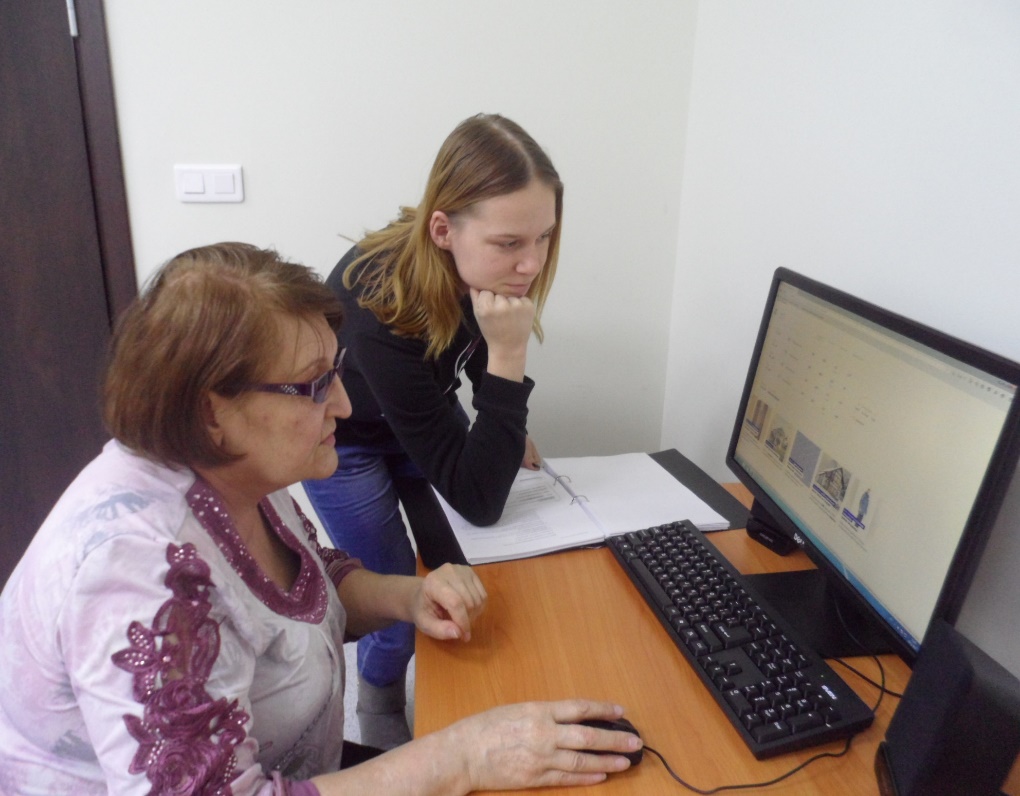 Мастер-класс по скандинавской ходьбе
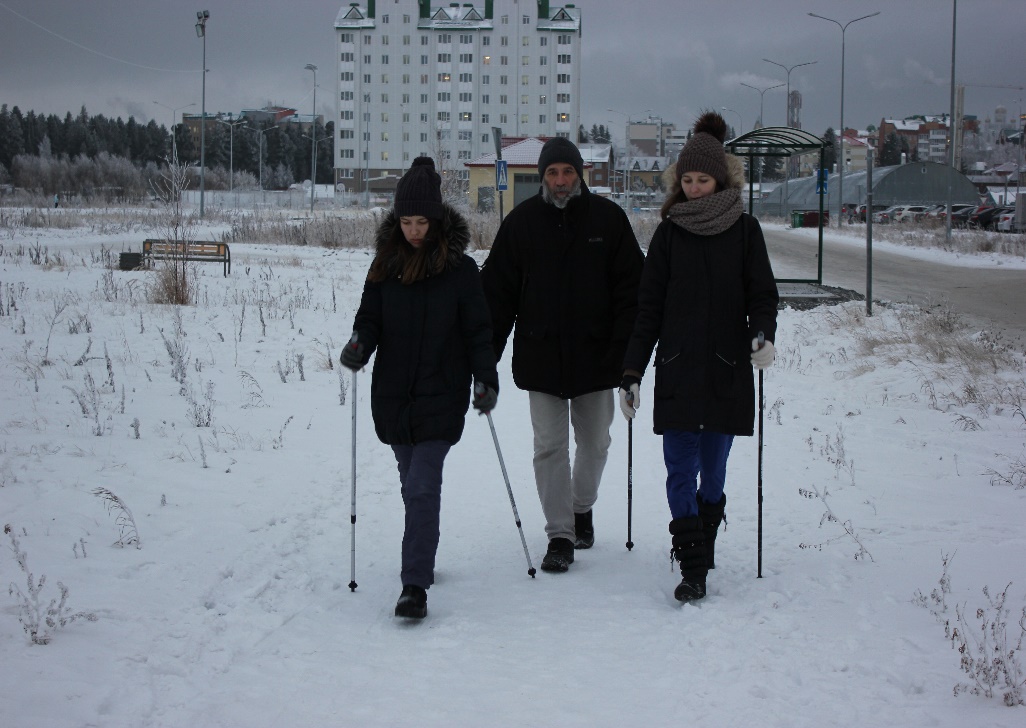 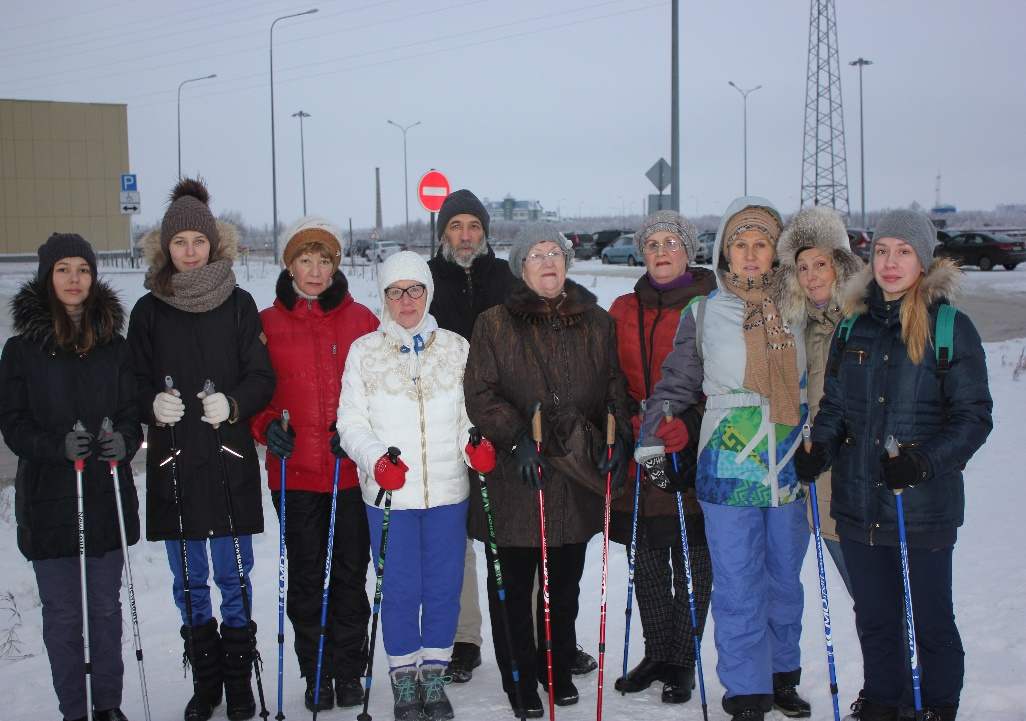 Урок доброты
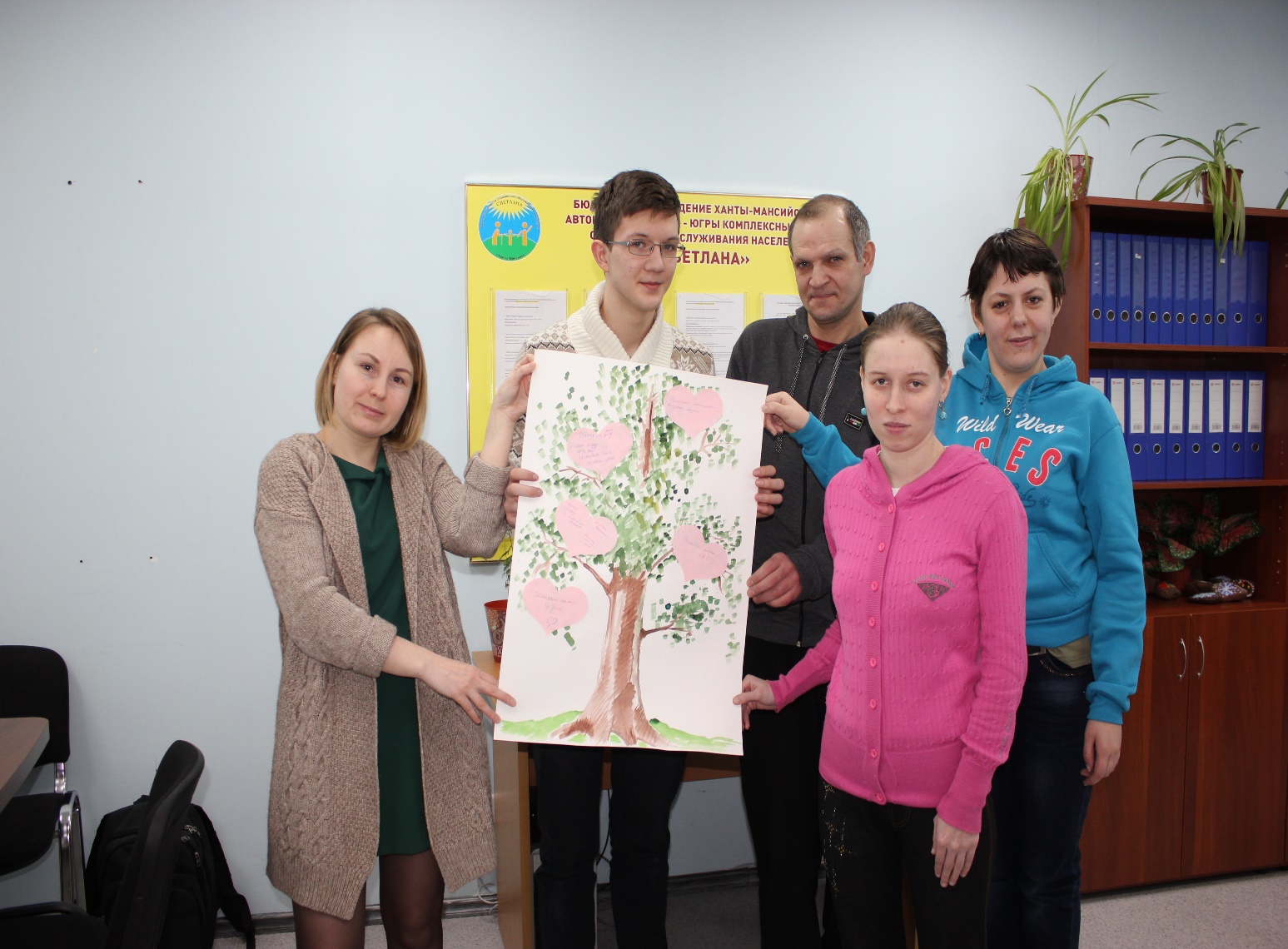 Выпускной в «университете третьего возраста»
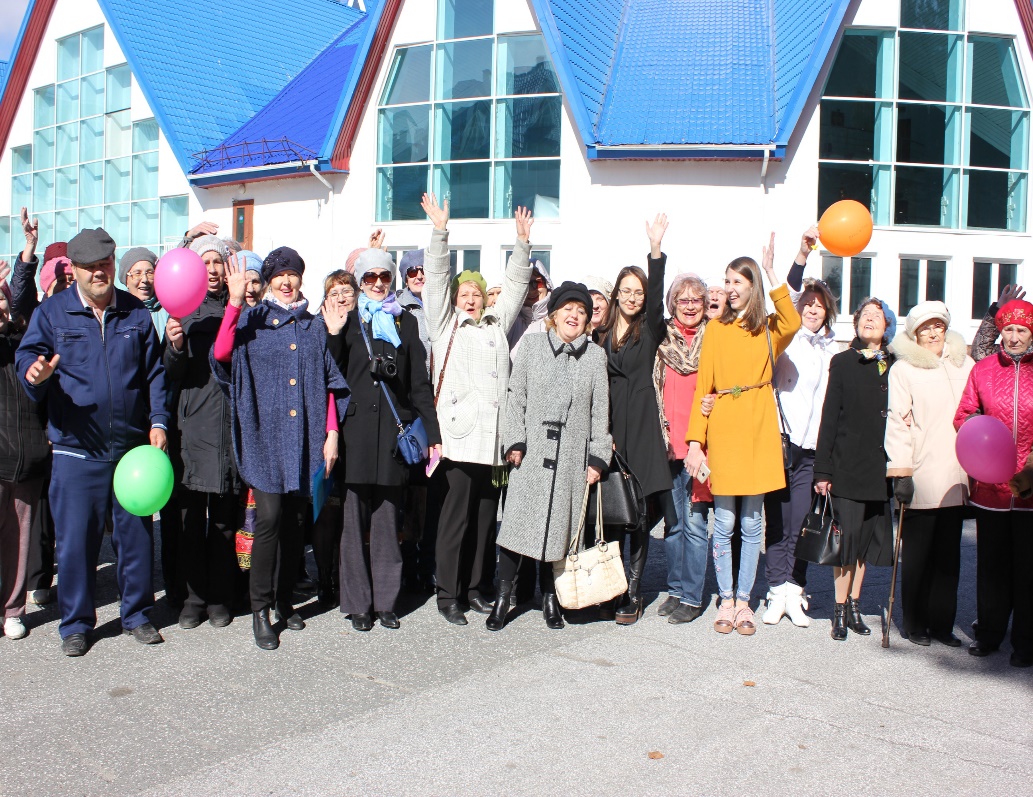 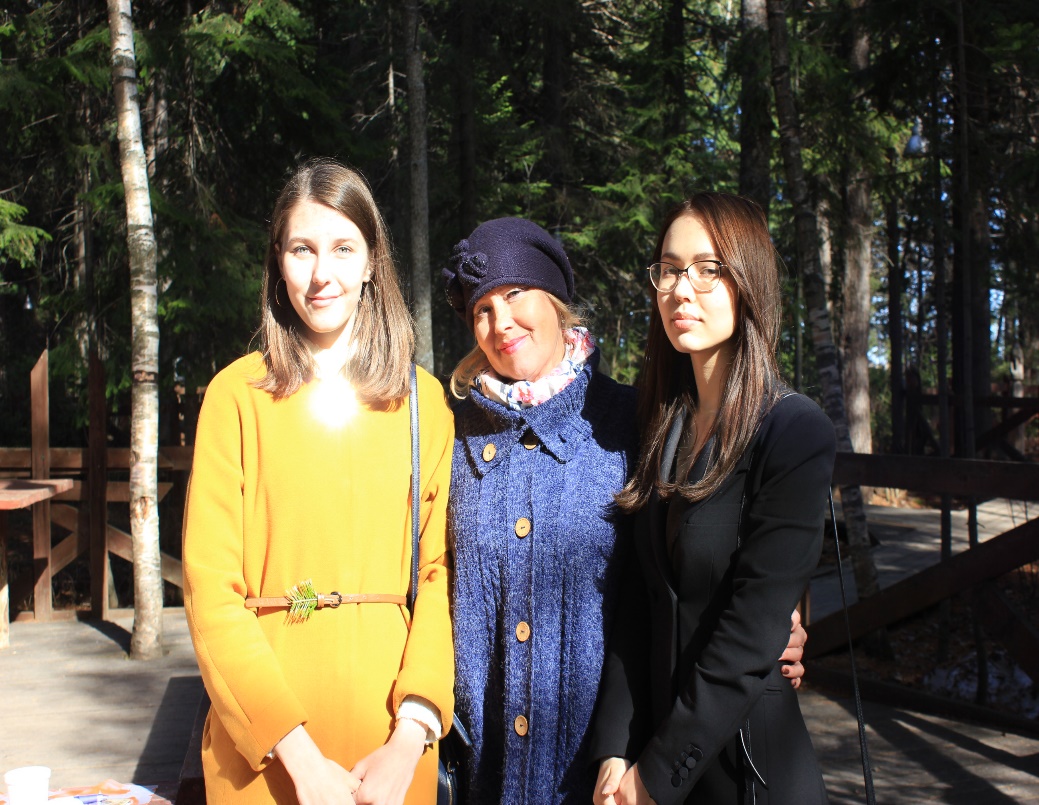